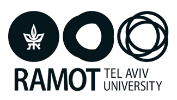 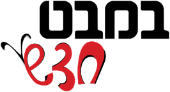 מצגת מלווה לשיעורים
מַדָּע וְטְֶכְנוֹלוֹגְיָּה לְכִתָּה א
מַעְגַּל עוֹנוֹת הַשָּׁנָה
 
פֶּרֶק שֵׁנִי: הַחֹרֶף הִגִּיעַ
 צמחים

התמונות באדיבות pixabay
[Speaker Notes: תת הפרק השלישי צמחים ובעלי חיים בחורף עוסק בתופעות הקשורות בהתנהגות בעלי חיים ובצמחים בעונת החורף. 
במצגת זו נתמקד בצמחים בחורף.]
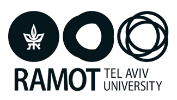 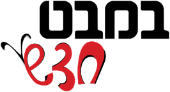 צְמָחִים וּבַעֲלֵי חַיִּים בַּחֹרֶף
מְשִׂימָה (סיור): מַרְאֵה הַסְּבִיבָה בַּחֹרֶף (עמוד 69)
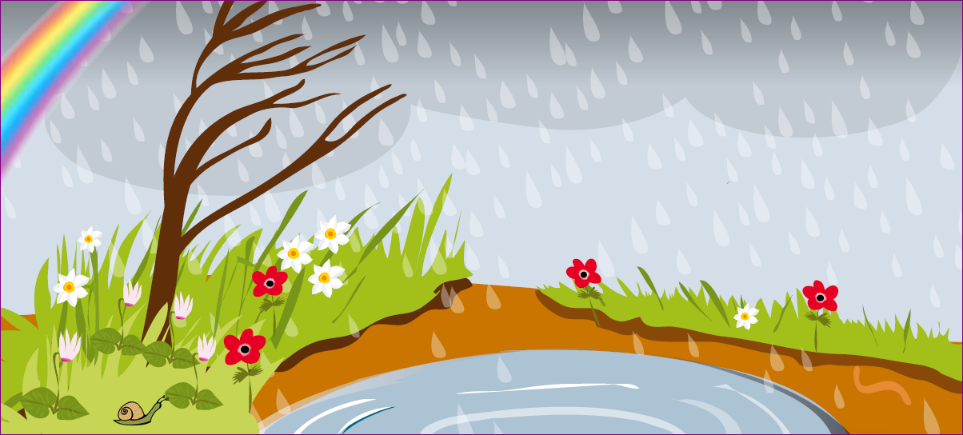 לטיול יצאנו
[Speaker Notes: הסיור נועד להתרשמות מהתופעות העונתיות האופייניות לצמחים, כמו נביטת צמחים.
ופריחה של צמחים מסוימים. בסיור אפשר להתרשם גם מתופעות אופייניות לבעלי החיים בעונה זו, כמו
בעלי חיים שפעילים דווקא בחורף (שבלול השדה, שַלשוֹל וחולד) ובהתאמותיהם למזג האוויר החורפי.
כשיוצאים לסיור נתרשם מכל התופעות שנפגוש. למרות שבשיעורים הבאים נתמקד בצמחים לא נוכל ולא נכון להתעלם מתופעות הקשורות בבעלי חיים.
לפני הסיור מקיימים שיח לגבי מה שהם מצפים לפגוש בשדה. לפני הסיור מומלץ לשיר עם הילדים את השיר לטיול יצאנו.]
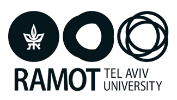 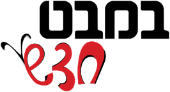 צְמְָחִים בַּחרֶֹף: נְבְָטִים
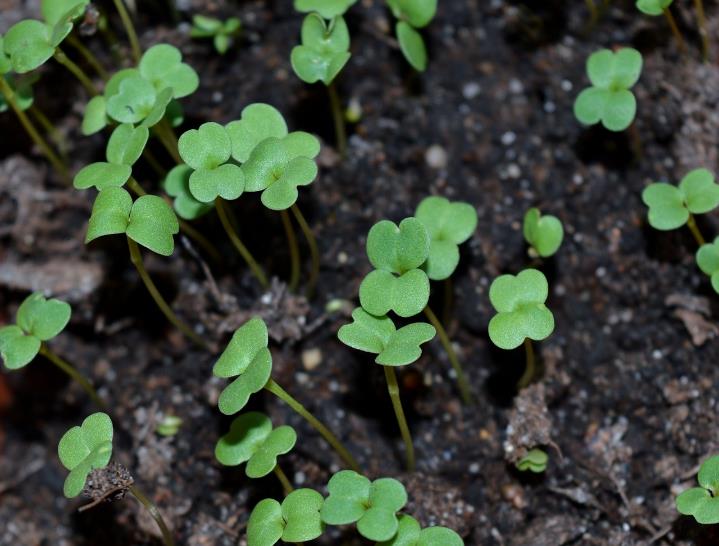 [Speaker Notes: אחד ממאפייני עונת החורף הוא נביטת זרעים של צמחי בר. נביטה היא תהליך שבו זרעים עוברים ממצב תרדמה למצב של פעילות, ומתחילה צמיחה.]
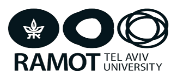 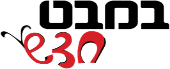 מְשִׂימָה: מַכִּירִים נְבָטִים שֶׁל צְמָחִים (עמודים 70-71)
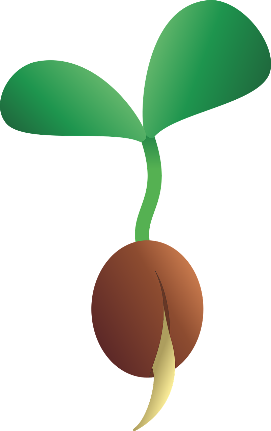 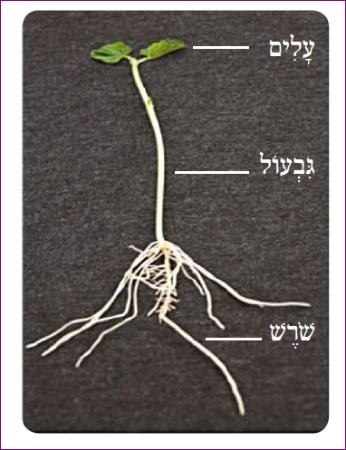 [Speaker Notes: מטרת הפעילות להכיר את איברי הנבט. כדי להכיר את אברי הנבט צריך להנביט זרעים (ראו הנחיות בחוברת).
התלמידים עורכים תצפית (בעזרת מגדלת) על נבטים, מכירים את שמות אברי הנבט ואחר כך מיישמים ידע בציור ובשיום האיברים.]
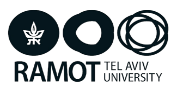 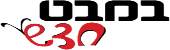 מְשִׂימָה: הַגִּנָּה הַזְּעִירָה שֶׁלִּי (עמוד 72)
[Speaker Notes: לביצוע המשימה מומלץ להשתמש בזרעי צנוניות או עדשים שחורים, שנובטים וגדלים במהירות. הזרעים האלה קטנים ואין צורך להתפיח אותם לפני הזריעה. מומלץ שכול תלמיד ותלמידה יכינו "גינה זעירה" משלהם כדי שיוכלו לקחת אותה הביתה ולהמשיך לטפל בה.]
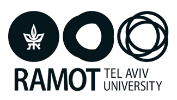 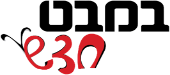 קישור לסרטון
[Speaker Notes: צופים בסרטון תהליך הנביטה. אפשר להמחיש את התופעה באמצעות תנועה:
מבקשים מהתלמידים להתכדר כמו כדור (זרע), אומרים להם "כעת יורד גשם". מבקשים
מהם להראות בתנועה את צמיחת הנבט תוך מעבר מהתכדרות לצמיחת שורשון (לדוגמה: שליחת רגל) ואחר כך לצמיחת הנצרון (לדוגמה:  עמידה זקופה).]
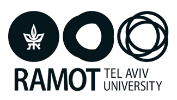 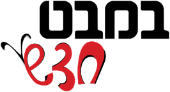 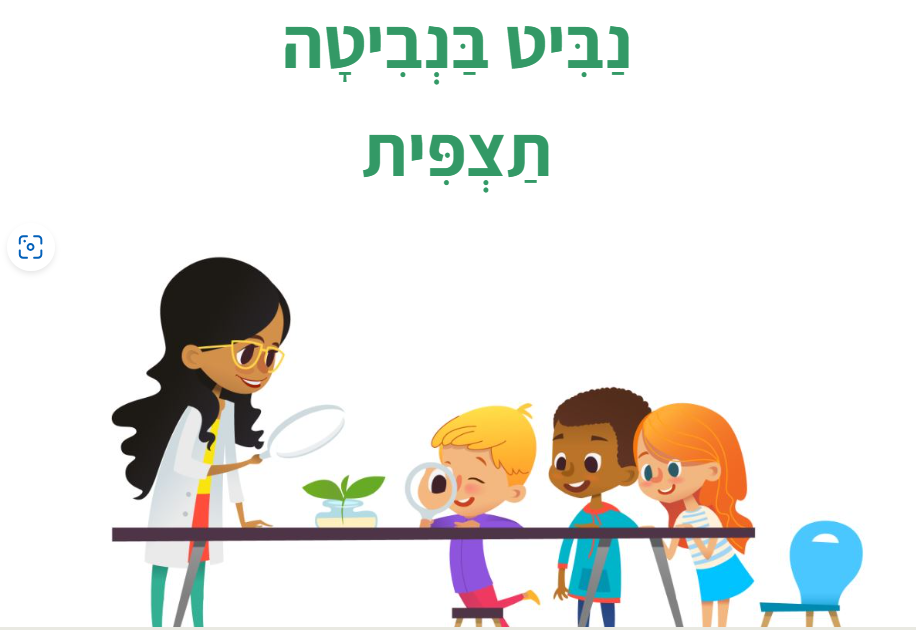 [Speaker Notes: באתר במבט מקוון, יחידת תוכן (חורף), משימה: נביט בנביטה - תצפית
במשימה  התלמידים מנביטים זרעים ועוקבים אחר התפתחות הנבטים ואחר הגורמים לנביטה.]
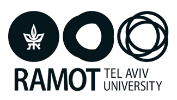 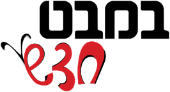 צִמְחֵי בַּר בַּשָּדֶה (עמוד 73)
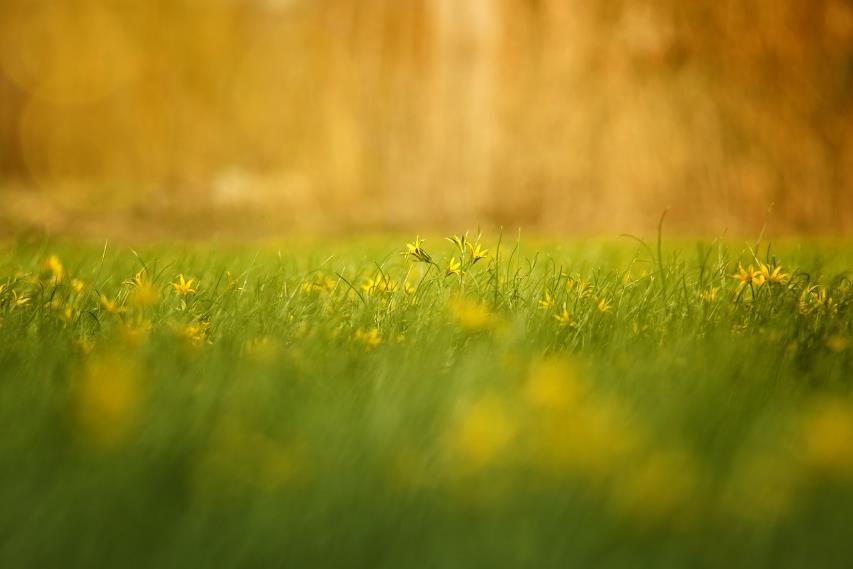 [Speaker Notes: צמחי בר בשדה (שקופיות 12-9): בעונת החורף יש  פריחה מעטה של מיני צמחים, אך יש צמחים שפורחים בעונה זו: כלניות, נרקיסים, רקפות וסביונים. קוראים את קטע המידע ומקיימים שיח על תוכנו.
שואלים:
אילו צמחים פורחים בחורף?
כיצד הם נקראים?
מדוע הם נקראים כך? להם?
מהו צמח מוגן?
מדוע ומפני מי צריך להגן עליהם?
מציגים את תמונות הצמחים בשקופיות 12-9.
זאת ההזדמנות גם להכיר את המושג צמחים מוגנים, שאסור לקטוף אותם. הכרת המושג פרחים מוגנים מאפשרת לדון עם התלמידים על שמירת הסביבה ובמקרה זה על שמירת מגוון הצמחים בטבע.]
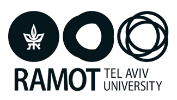 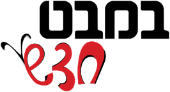 כַּלָּנִית
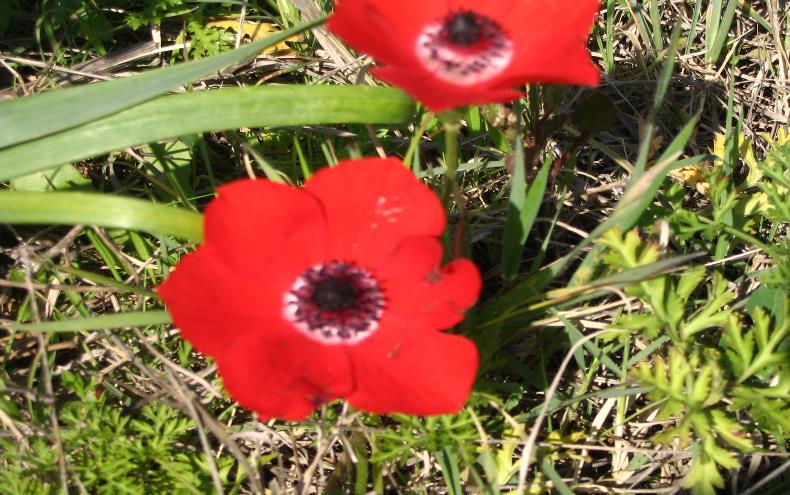 כלניות
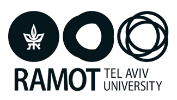 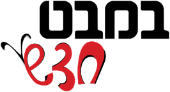 רַקֶּפֶת
השיר: רקפת
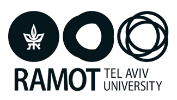 נַרְקיִס
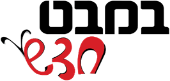 הנרקיס מלך הביצה
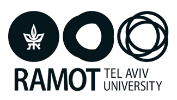 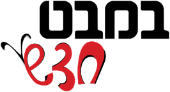 סַבְיוֹן
שיר הסביון
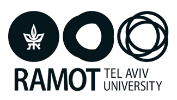 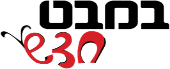 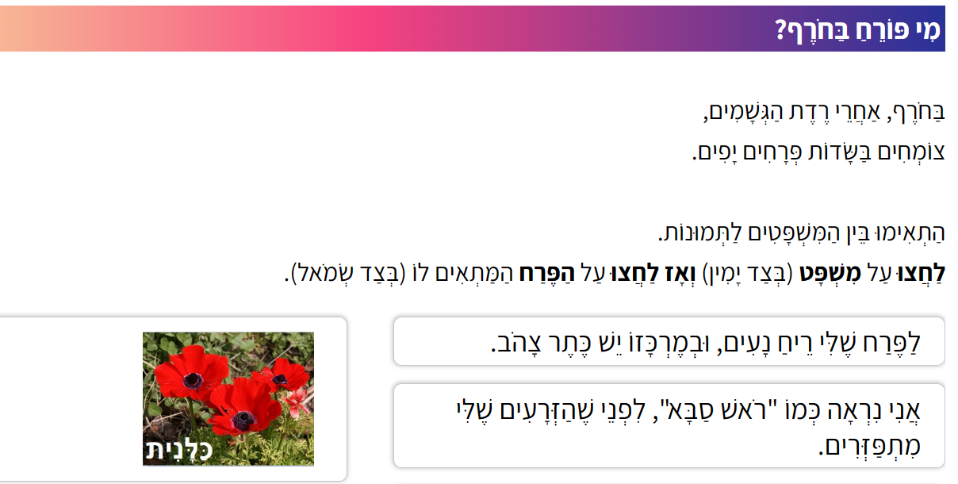 [Speaker Notes: באתר במבט מקוון, בספר הדיגיטלי, משימה: מי פורח בחורף?, עמוד 73]
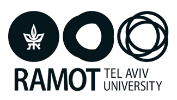 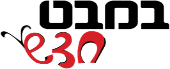 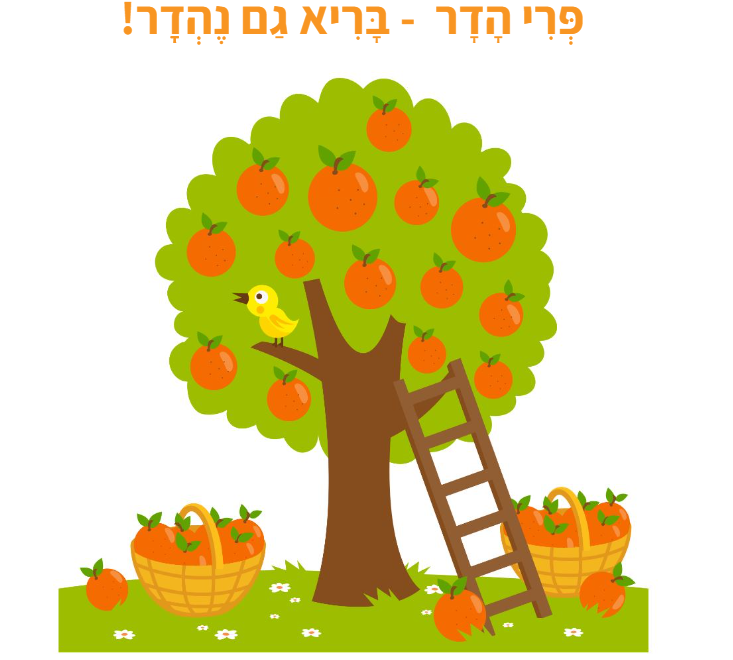 [Speaker Notes: בחורף חלק מהעצים נותנים פרי כמו עצי הדר.
באתר במבט מקוון, יחידת תוכן (חורף), משימה: פרי הדר - בריא גם נהדר.
המשימה מזמנת עריכת תצפיות וניסוי שמטרתם לחקור את פירות ההדר, עורכים השוואה על הדומה והשונה ומסיקים מסקנות.]
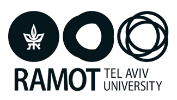 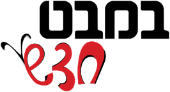 מָה לָמַדְנוּ?
בַּחרֶֹף נוֹבְטִים בִּשְׂדוֹת הַבַּר נבְָטִים רַבִּים.
נְבָטִים הֵם צְמָחִים צְעִירִים.
בַּחֹרֶף פּוֹרְחִים צְמָחִים בִּשְׂדוֹת הַבַּר.
חֵלֶק מֵהַצְמָחִים מוּגַנִים.
צִמְחֵי בַּר מוּגַנִּים אָסוּר לִקְטֹף.
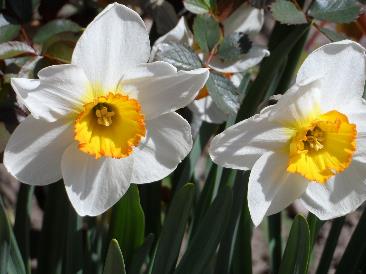 מֻשָּׂגִים שֶׁלָּמַדְנוּ
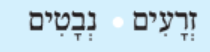 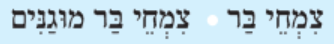 [Speaker Notes: מסכמים בעזרת היגדי הסיכום שבתבנית מה למדנו?
מקריאים את ההיגדים ומבקשים מהתלמידים להשלים בקול רם מילים חסרות. ראו דוגמה.
בַּחרֶֹף נוֹבְטִים בִּשְׂדוֹת הַבַּר _______ רַבִּים.
נְבָטִים הֵם ______ צְעִירִים.
בַּחֹרֶף פּוֹרְחִים צְמָחִים בִּשְׂדוֹת הַ_____.
חֵלֶק מֵהַצְמָחִים מוּגַנִים.
צִמְחֵי בַּר ______ אָסוּר לִקְטֹף.]